Recognition of Qualifications
in an International Perspective:
New Opportunities for Quality Assurance
UGC / INQAAHE, 26 March 2019
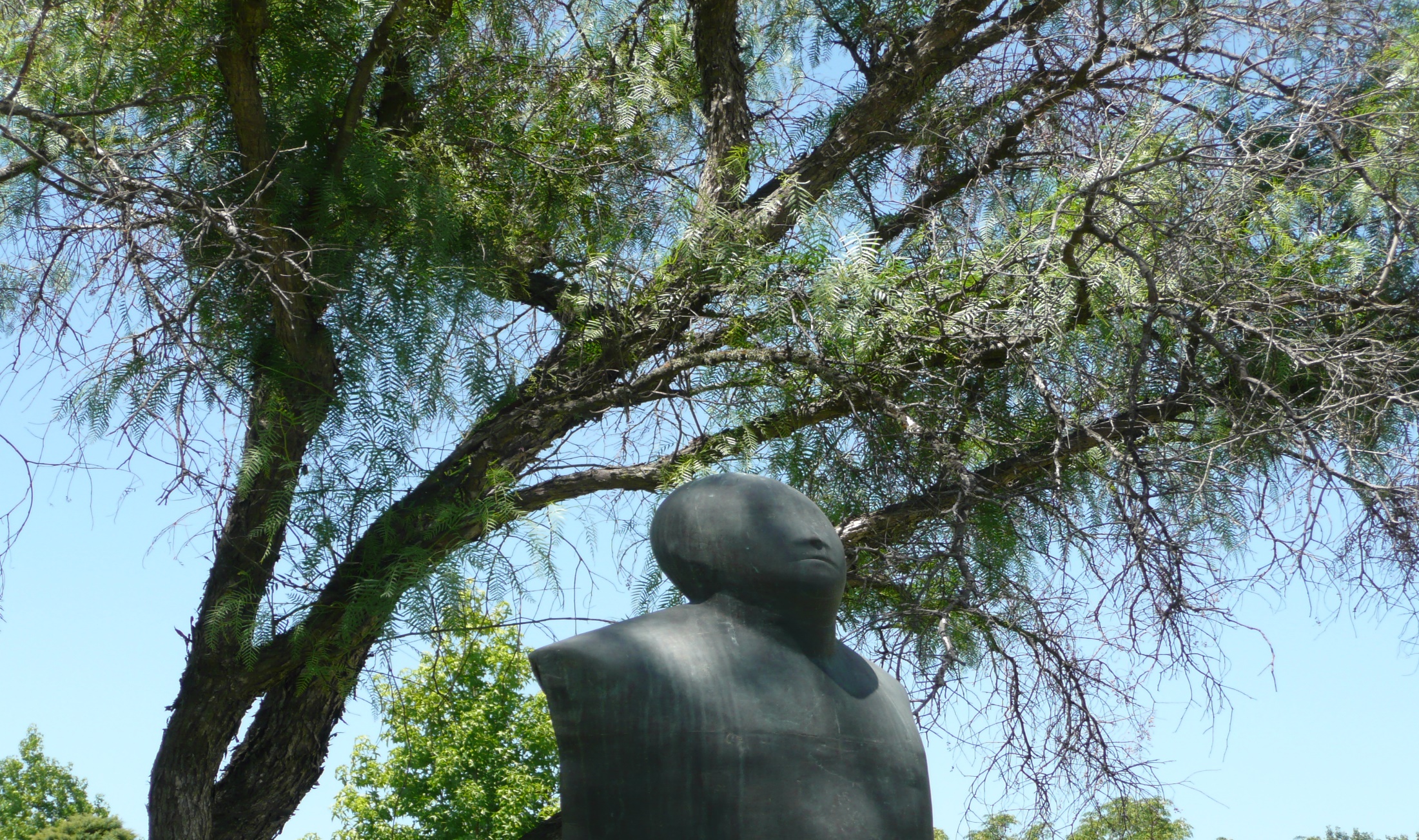 Outline
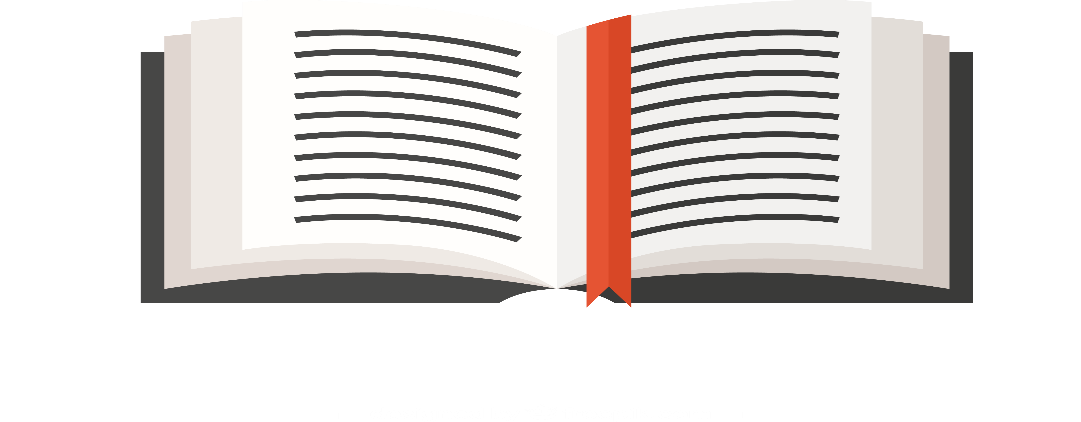 A Changing and Challenging World
The Rising Tide of Quality Assurance
[Speaker Notes: Massification
Today 207 million students world-wide, up from half that number in 2000]
Internationalization
International students
2 m in 2000
5 m in 2016
Plus study abroad students
Foreign institutions / campuses
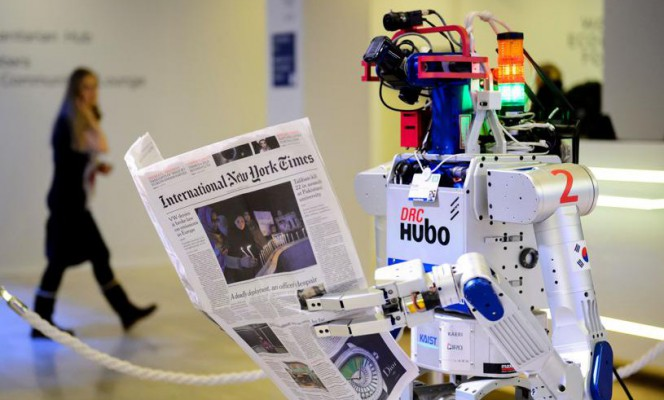 The future of jobs(labor markets in the digital era)
Jobs that disappear (700 professions)
New jobs
Jobs that did not exist 10 years ago
App developer
Social media manager / YouTube content creator
Digital risk manager
Smart city / smart building architect
Driver-less car engineer
Cloud computing specialist
Big data analyst
Sustainability manager
Drone operator
The future of jobs(labor markets in the digital era)
Jobs that disappear (700 professions)
New jobs
Jobs that are undergoing transformation (47%)
Profile of the learners
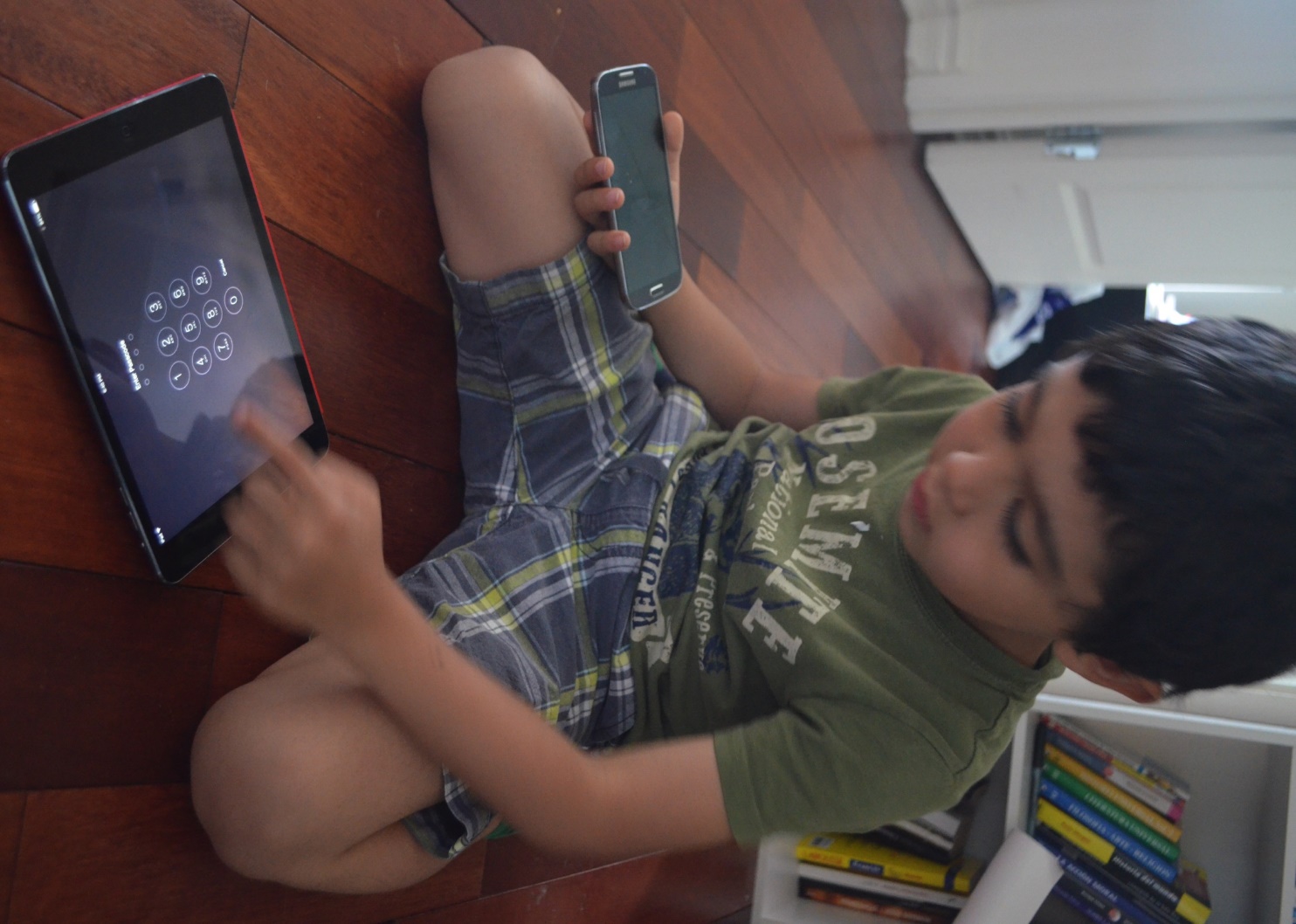 [Speaker Notes: Buildings are 19th century, teaching is 20th century, but students are in the 21st century,” as Sung Chull Lee, senior vice-president at South Korea’s Hanyang University, put it.

Conectados, expertos en uso de las nuevas tecnológias, curiosos
interacción]
E-Generation
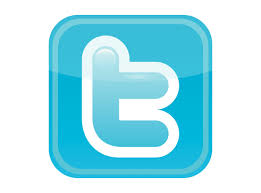 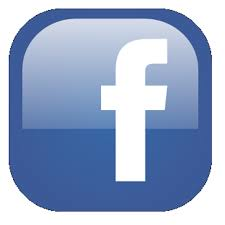 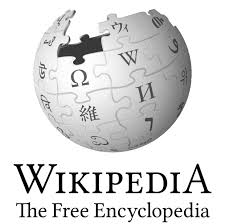 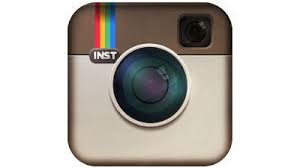 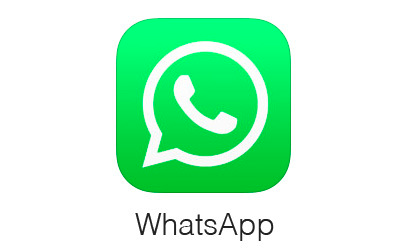 … hasta la sabiduria
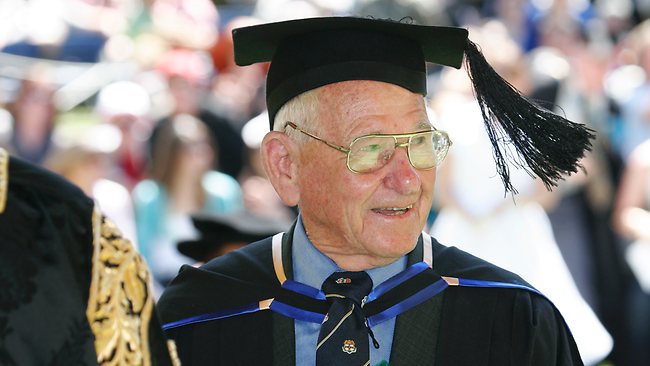 [Speaker Notes: Aussie, 97, world's oldest graduate

AUSTRALIAN man Allan Stewart became the world's oldest graduate in 2006 at the age of 91. On Friday, he got his masters in clinical science at Southern Cross University.
Sign up for your free 2 month trial

"I have just been blessed with good genes," Stewart said.

The degree is his fourth.

"I think I can hang up my mortar board and academic robes after this one -- although I said that after my last degree, and then I got bored. I have so much time on my hands these days, and I like to keep mentally active," he added.

He got his degree in dentistry with honors at the University of Sydney in 1936 and a Doctor of Dental Surgery from Chicago's Northwestern University before practicing in Coonabarabran in regional New South Wales, in Sydney and in London.

Stewart got a law degree from Australia's University of New England in 2006.

Sonya Brownie, one of his supervisors during his two and a half year masters program, said he is a "living legend and such a tremendous inspiration to those who aspire to age well and pursue lifelong learning."

Brownie added, "His willingness to embrace new learning technologies, and his competency using different online learning applications, is truly incredible. It was not unusual for Allan to be the first student to register in the online discussion board forums or to Skype me to discuss something about the unit."

Stewart, whose masters is in complementary medicine, said, "I wanted to apply my knowledge in the area of healthy aging -- both for myself, my family and the wider community. People are always coming to me for advice on how to live longer and healthier lives, and now I feel I have some credibility in giving out that advice."]
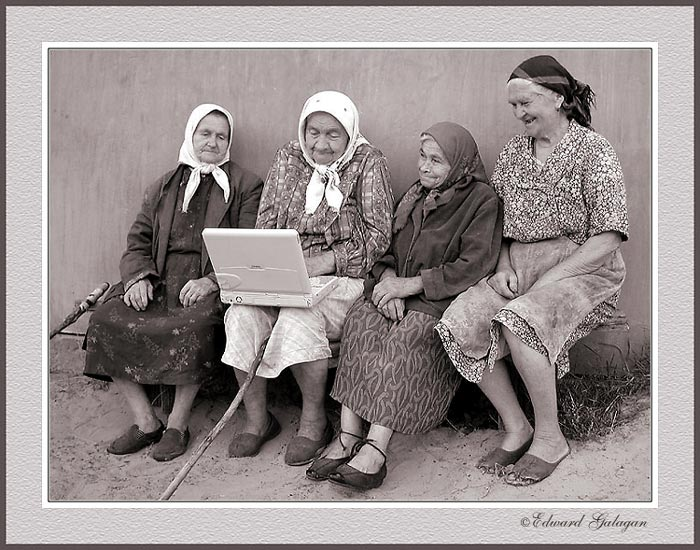 Curricular innovations
Problem-based / Design-based Learning (Maastricht, Roskilde, Aalborg)
Experiential learning (coop, service learning, simulations, role playing, learning games)
Multi-disciplinary programs
Amsterdam University College 
U of Queensland School of Chemistry and Molecular Biosciences
Competency-based learning
Western Governors’ University
[Speaker Notes: Cooperative programs, service learning, simulations, role playing
(oportunidades para que los estudiantes tengan una carrera en ciencia con énfasis en artes/humanidades)]
Pedagogical Innovations
E-learning / Self-learning (AI facilitated)
Peer learning (clickers, flipped classroom)
Team-based learning
[Speaker Notes: Moving from traditional teaching to active and intereactive learning]
New Technologies
Computers and Internet
Artificial intelligence
Big Data
Blockchain
Virtual Reality / Augmented Reality
3-D Printing
Collaborative Platforms
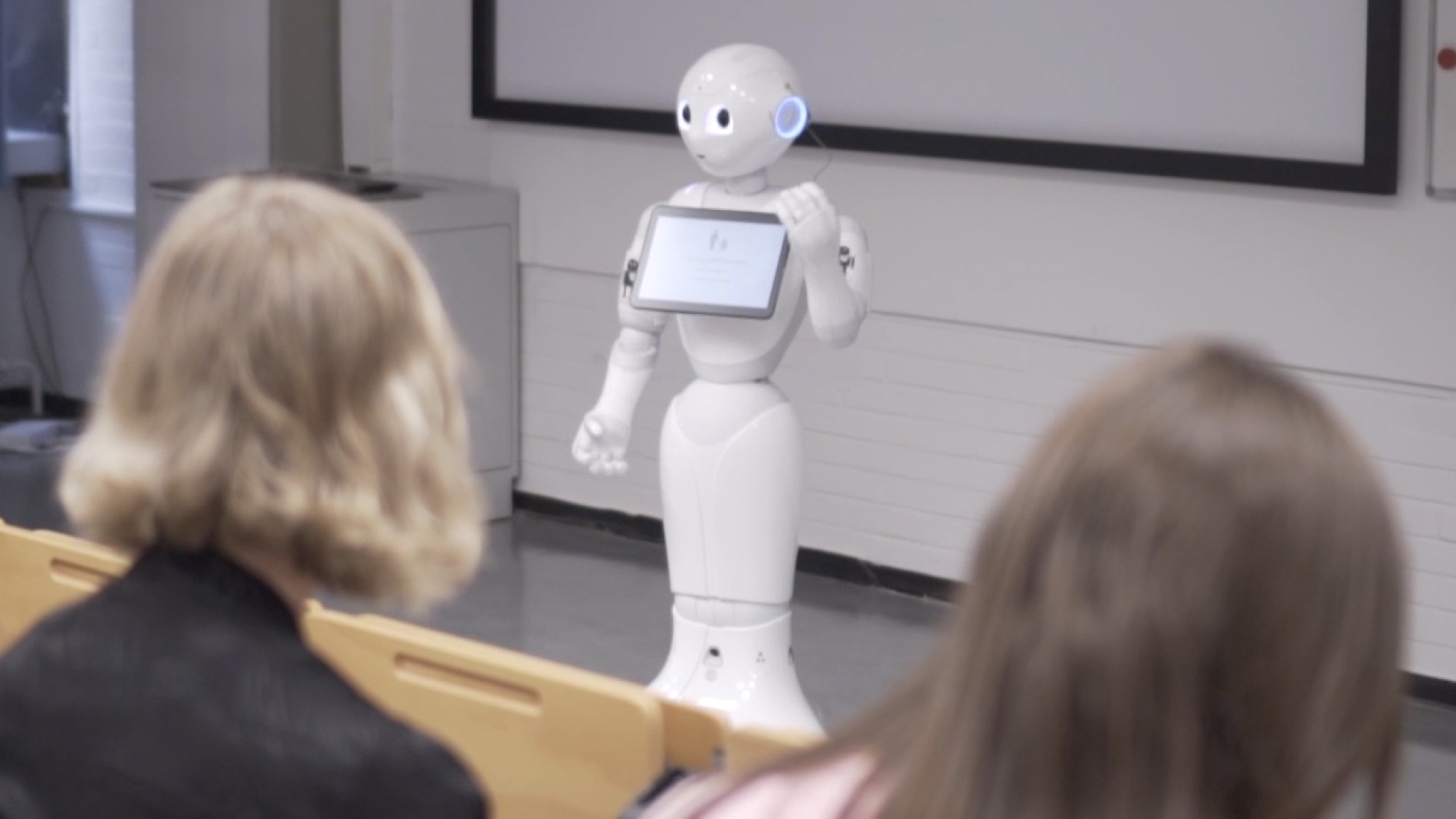 [Speaker Notes: U of Marburgd]
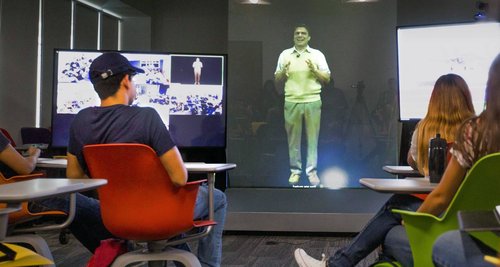 [Speaker Notes: Tech de Monterrey]
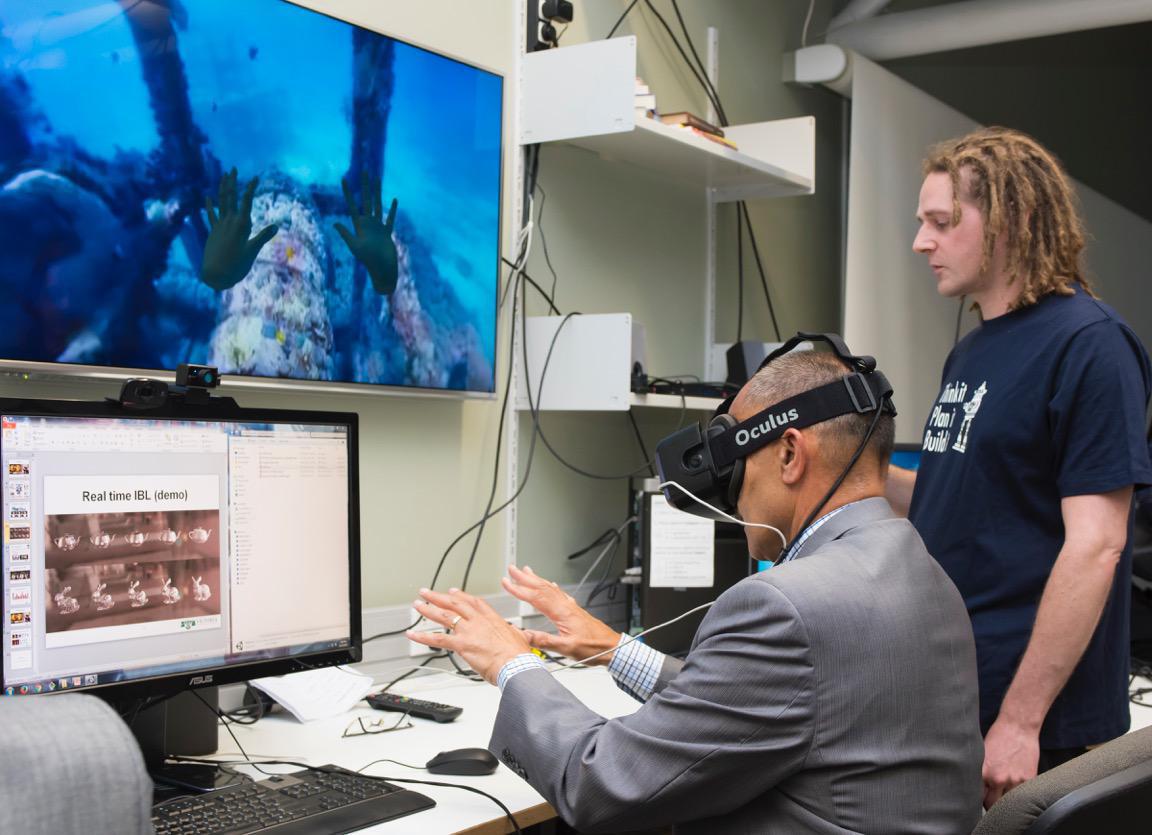 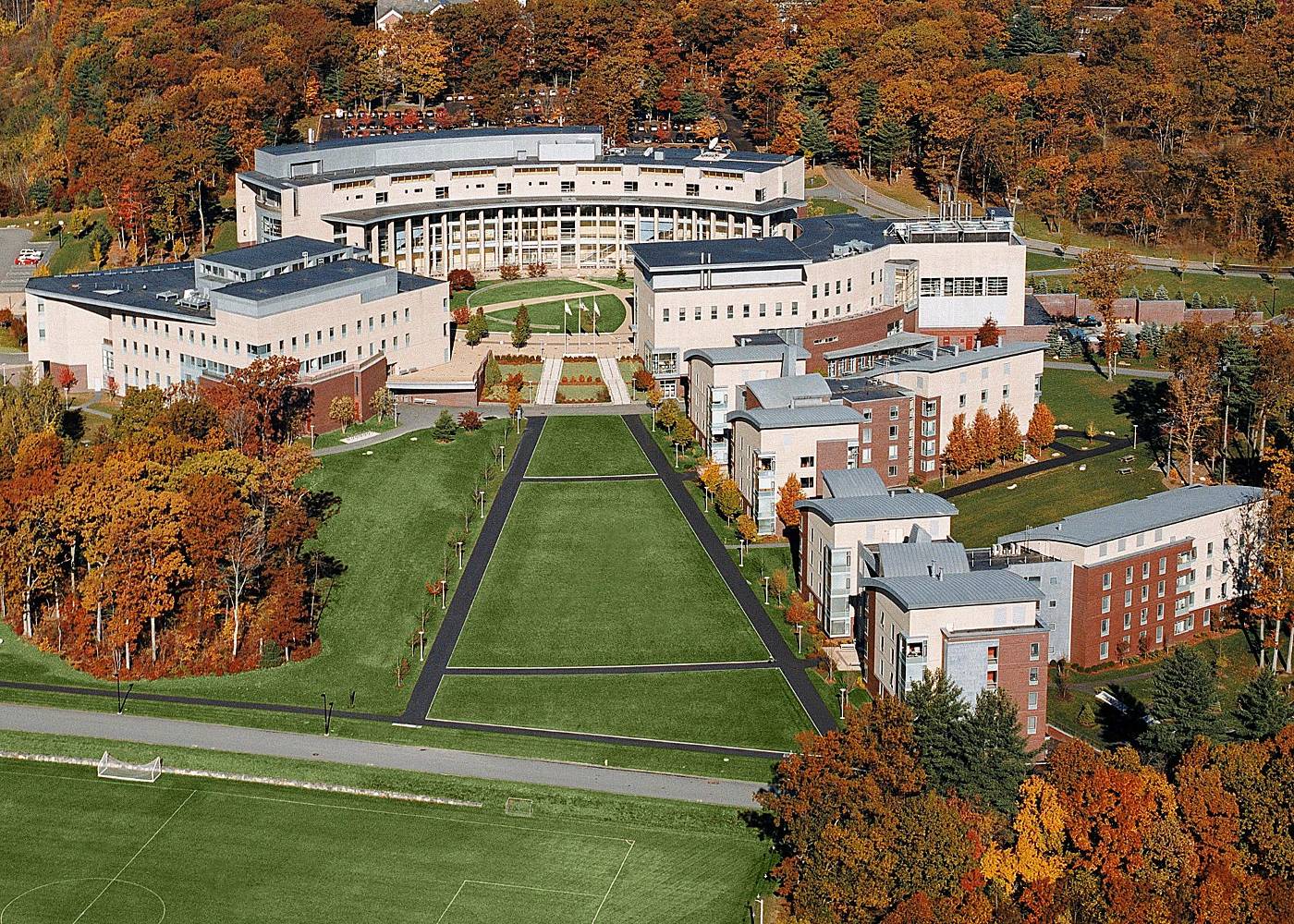 Olin College of Engineering
Designed-based learning (as teams)
Multi-disciplinary
No academic departments / no tenure
Integration of engineering, entrepreneurships and humanities
[Speaker Notes: Transfer from CC to U
Registered in one main institution but courses from other universities
Regular degree with online certificates from professional institutions (Yacine Toronto, U of Dar Es Salaam)]
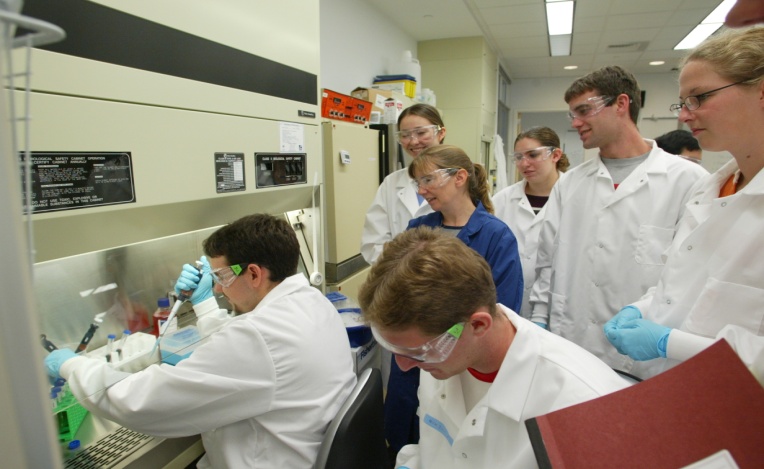 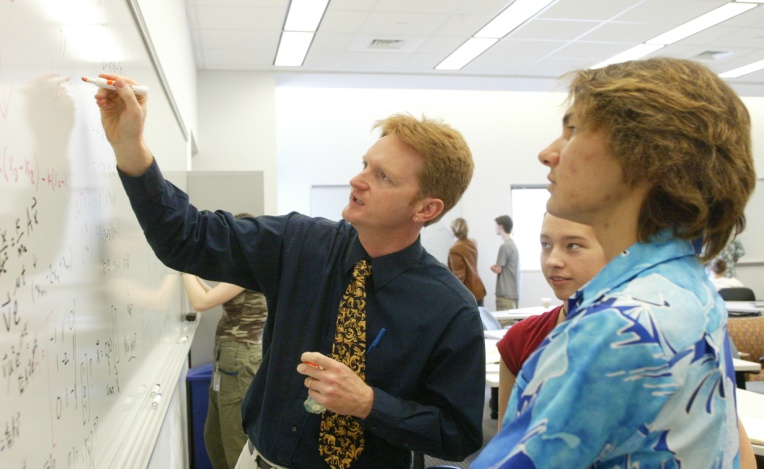 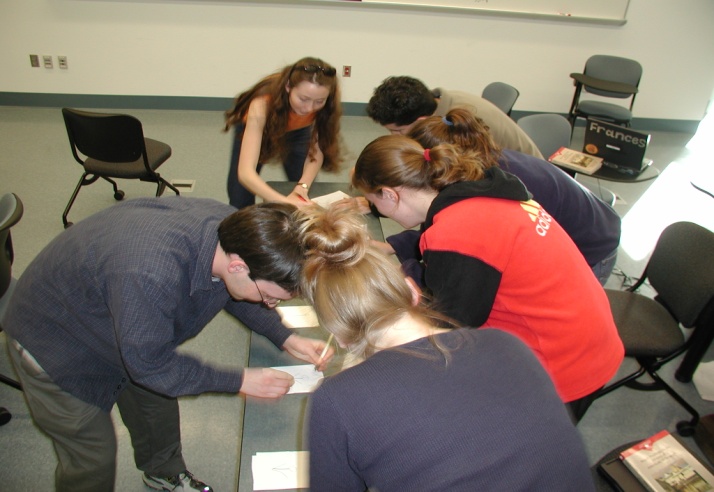 MODES OF TEACHING AND LEARNING
AT OLIN, WE TEACH, AND STUDENTS LEARN, IN
A VARIETY OF MODES
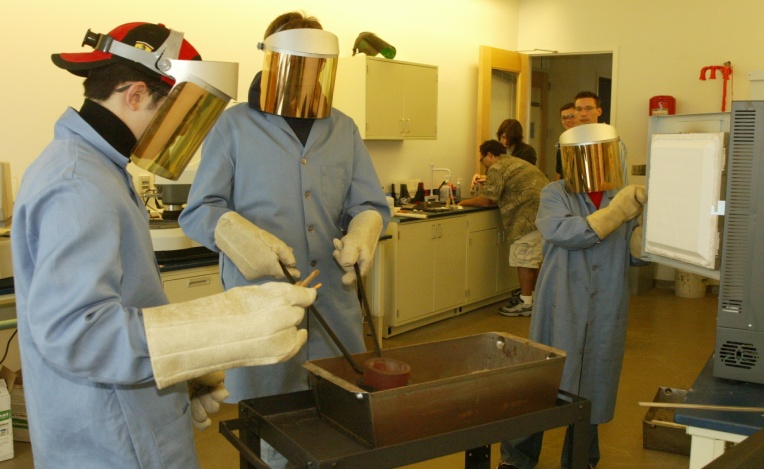 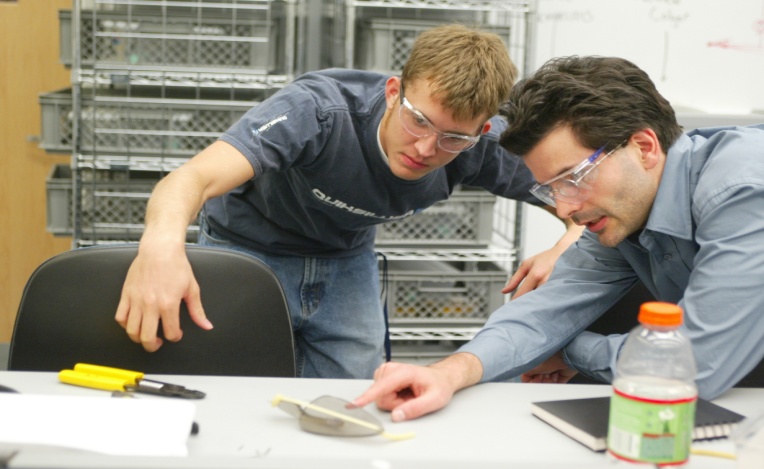 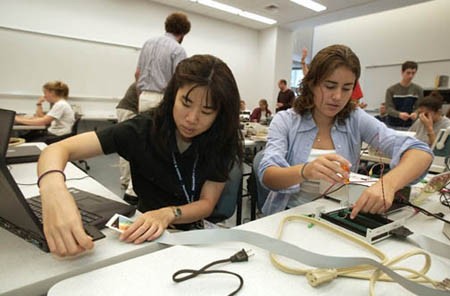 HANDS-ON PROJECT-BASED LEARNING

 LABORATORY-BASED EXPERIENCES

 SEMINAR-DISCUSSION 

 INTERACTIVE LECTURE

 STUDENT-BASED INDEPENDENT LEARNING

 TEAM-BASED INDEPENDENT LEARNING

 INDIVIDUAL AND TEAM MENTORSHIP BY FACULTY
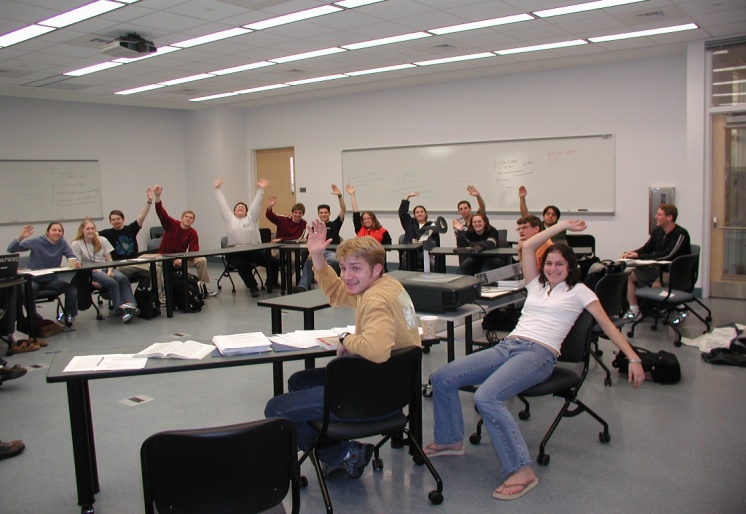 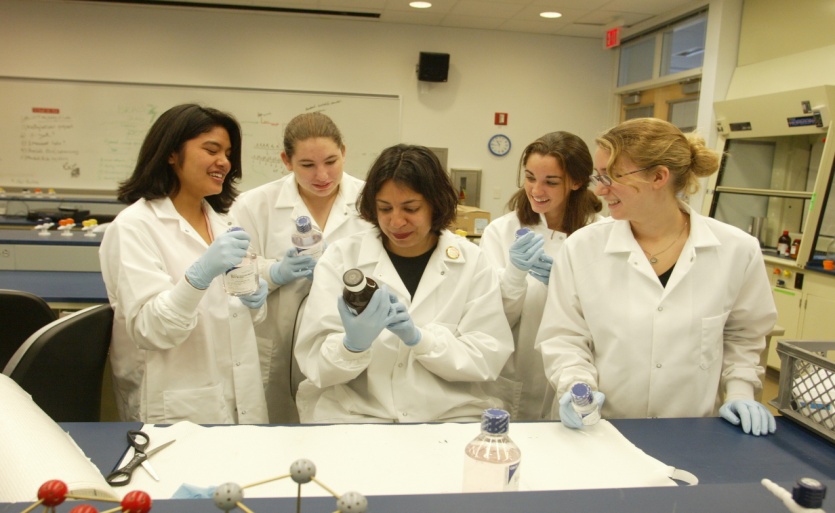 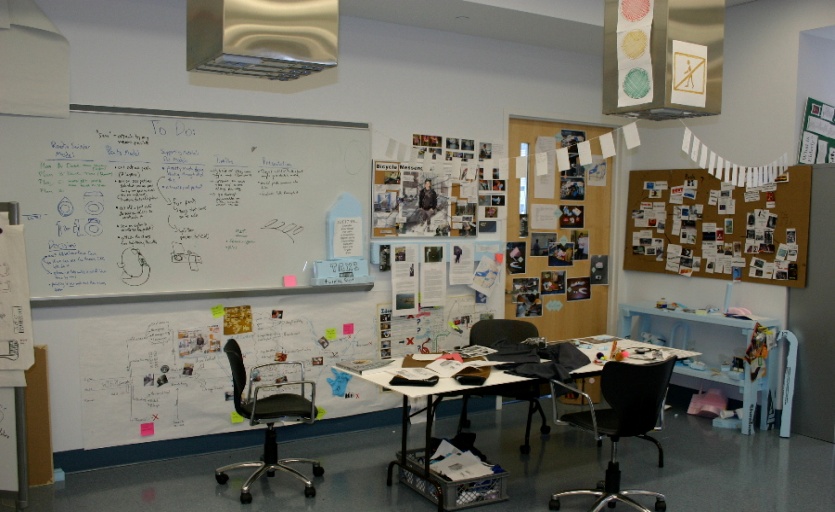 [Speaker Notes: Extensive (but not exclusive) project-based pedagogyIntegrated, coordinated and interdisciplinary curricular themes Entrepreneurial thinking and practiceDesign as creative, innovative, distinctive engineering processEngineering in social and technical contextsImportance of the liberal artsRigorous fundamentalsCommunication, teamworkAuthenticity of experience and assessment of outcomesOlin Expo each semester]
Western Governors University
Virtual university, started in 1997 as initiative of Governors of Western States, taking advantage of the Internet
Competency-based learning model: students progress based on reaching levels of competencies (learning results rather than time)
Aimed at adult students who can study at  their own pace independently of place and time
110,000 students in 2018
[Speaker Notes: The Best-Kept Secret among Online Colleges]
The “new” university
Moocs
Boot camps
Minerva (online face-to-face elite U)
Ecole 42 (free computing school with no teachers, no degrees and no high school requirements)
Kaospilot http://www.kaospilot.dk/
Hyperisland https://www.hyperisland.com/
[Speaker Notes: Universidades disruptivas, así se enseña fuera de lo convencional

Hay universidades que admiten no tener la clave para que sus alumnos encuentren un trabajo en el futuro. Según su planteamiento, ningún experto es capaz de predecir cuáles son los conocimientos necesarios para afrontar profesiones que aún no existen. Estos centros reconocen que por primera vez profesores y alumnos están igualados en un aspecto: nadie sabe cuáles serán las reglas del mercado laboral en una década.

Kaospilot (Dinamarca), Hyper Island (Suecia) o Minerva (Estados Unidos) son algunas de las universidades que están transformando el método de enseñanza tradicional y enterrando las clases magistrales. Su método consiste en el aprendizaje basado en la prueba-error y en la propia experiencia de los alumnos. El precio de matrícula ronda los 10.000 euros al año.

“Cada vez más familias aceptan programas no oficiales para sus hijos”, asegura Antonio Rodríguez de las Heras, profesor de la Universidad Carlos III. El modelo actual de enseñanza superior en España es, en su opinión, difícilmente sostenible porque no responde a los “profundos” cambios sociales. Considera que el mundo digital ha roto la forma de empaquetar el conocimiento en grados de cuatro años con un número determinado de horas y de créditos. “En cuatro años cambian las demandas del mercado y surgen las frustraciones de los graduados, que no encajan en los nuevos perfiles”.]
Shape of degrees
Traditional degrees (Bs, Ms, PhD)
Courses from several institutions / joint degrees
Micro-credentials and nano-courses
Certificates, badges, etc.
Mini-masters
Separation of learning / credentials
[Speaker Notes: Transfer from CC to U
Registered in one main institution but courses from other universities
Regular degree with online certificates from professional institutions (Yacine Toronto, U of Dar Es Salaam)]
Aspiring Minds
Indian company administering the AMCAT competency test (job employability)
1,100 Universities use AMCAT
5 million people tested in 2018
Now active in Bangladesh, China, Malaysia, the Philippines, the Middle East, and the USA
[Speaker Notes: Indian firm AMCAT test]
The Credit Bank of Korea
Open educational system
Recognition of learning acquired in-school and out-of-school
Degree granting
Fully recognized degrees
[Speaker Notes: Transfer from CC to U
Registered in one main institution but courses from other universities
Regular degree with online certificates from professional institutions (Yacine Toronto, U of Dar Es Salaam)]
Graduation ceremony at the Korean Credit Bank
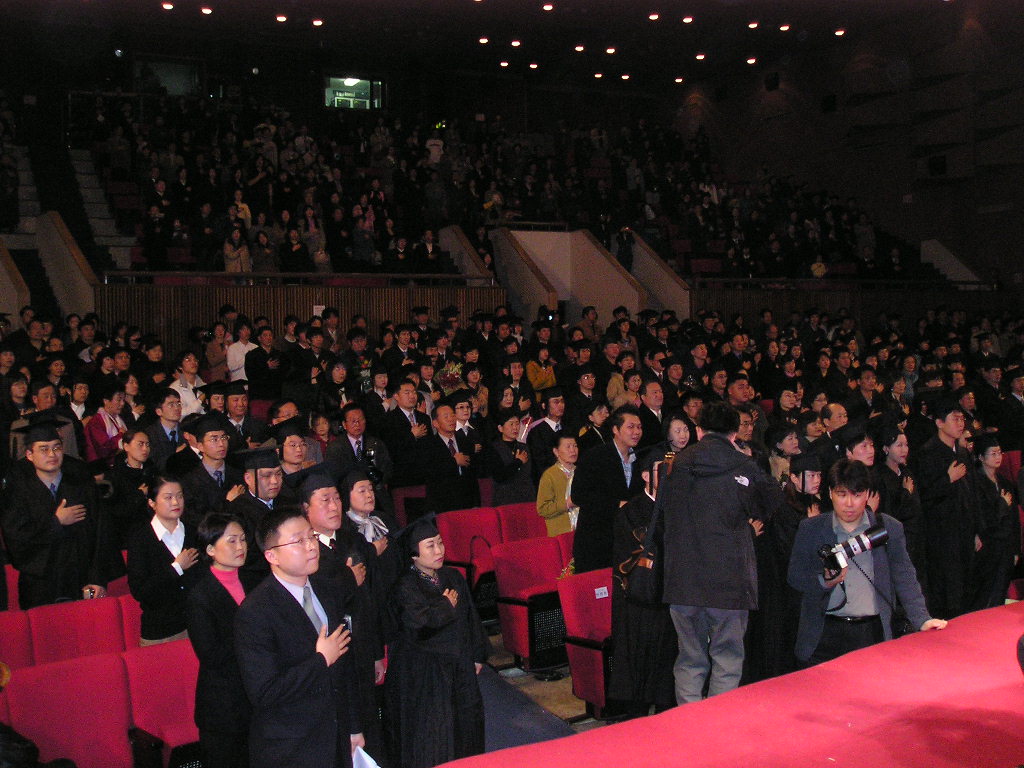 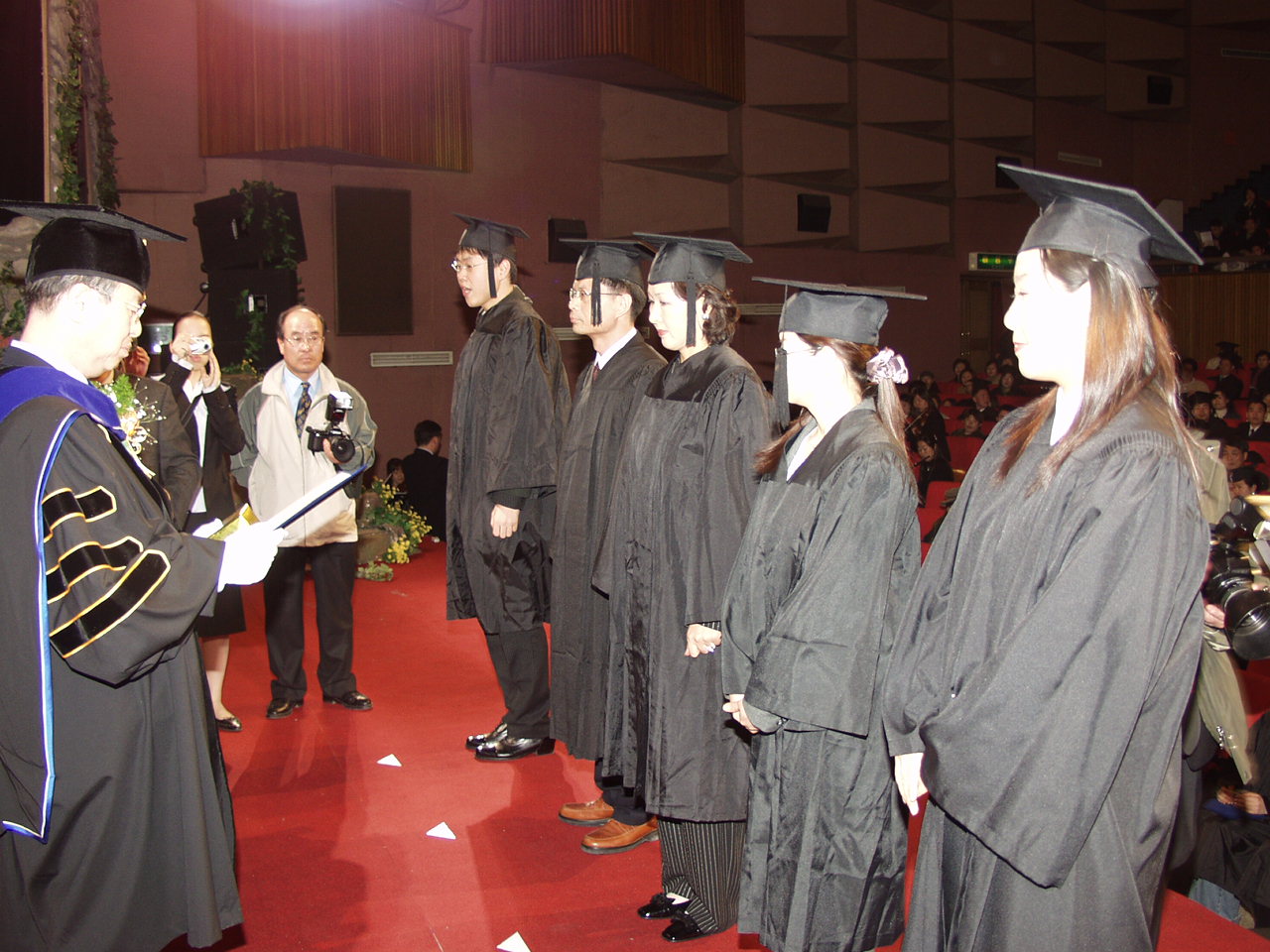 Outline
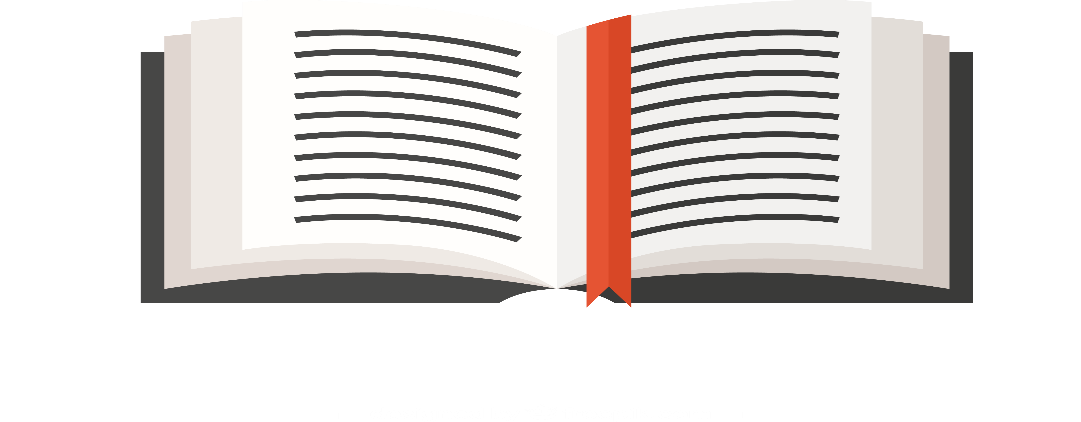 A Changing World
The Rising Tide of Quality Assurance
Impressive progress
Quiet revolution of quality assurance
International and regional QA networks
CIGQ – International Quality Group (CHEA)
International and regional agreements
International Agreements
UNESCO – OECD Guidelines on Quality Provision in Cross-Border Education (2005)
Draft Global Convention on the Recognition of Higher Education Qualifications in the works (UNESCO in the lead)
To be approved this year
Regional Agreements
Standards and Guidelines for Quality Assurance in the European Higher Education Area (2005, revised in 2015)
ASEAN Quality Assurance Framework (2015)
African Standards and Guidelines for Quality Assurance (2018)
Latin America still pending (sub-regional) – broad principles in 1974
Arab States (1978)
Core Principles
Role of external QA agencies
QA standards, criteria and processes
Internal Quality Assurance
Qualifications frameworks (sometimes separate, as in Europe)
Credit Transfer Agreements
Not one international agreement yet
Europe: ECTS
Africa: under consideration
Latin America: CLAR
Asia: AUN-ACTS, UMAP-UCTS, and AIMS
Challenges
The rankings distraction
Recognition of disruptive practices
Assessment
Assessment
“Assessment is the killer of learning”
Need for alignment (E / C / P / A)
Multi-dimensional assessment: general education, key competencies, trajectory
Formative assessment feeding into the learning process
e-portfolios as self-evaluation and growth assessment instruments
Refugees
68.5 million world-wide
25.4 internationally
40 internally displaced
3.1 asylum seekers

Innovative “qualifications passport for refugees”  (Norway & Europe)
Repression
Turkey etc.
Threats to free movement of academics and students
Trump’s travel ban
Visa restrictions
Threats to academic freedom
Threats to scientific rigor and progress
Fraudulent Practices
Degree mills (esp. online)
Accreditation mills
Fake academic journals and conferences
Plagiarism
Fraud at exams
Admission (latest US scandal)
[Speaker Notes: How many ministers have had to resign: Germany Defense and Education, Hungarian president, Korean parliament members, one of Trump’s nominees]
Conclusion:
Rising Up  to the Challenge
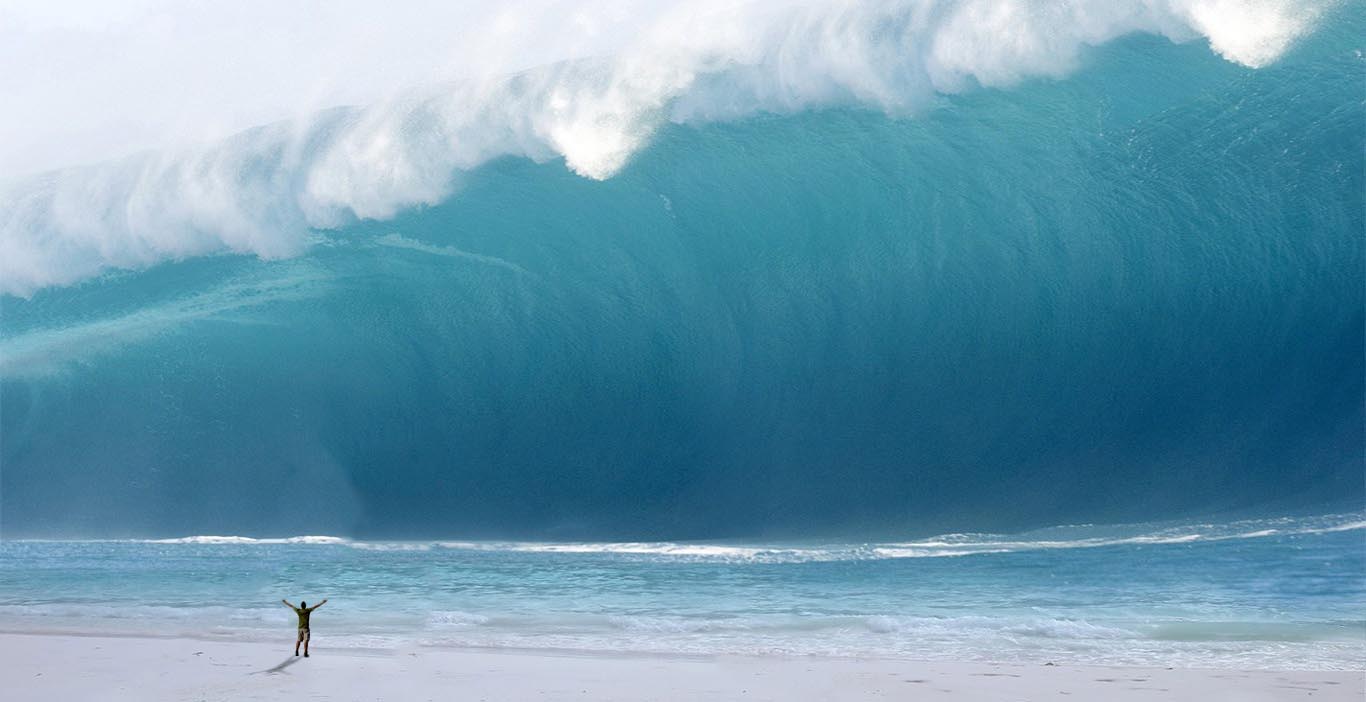 [Speaker Notes: John Hennessy, Stanford U President, in 2012, speaking about online education

A tsunami is coming:
Universities in the digital era]
Learning is nota spectator sport
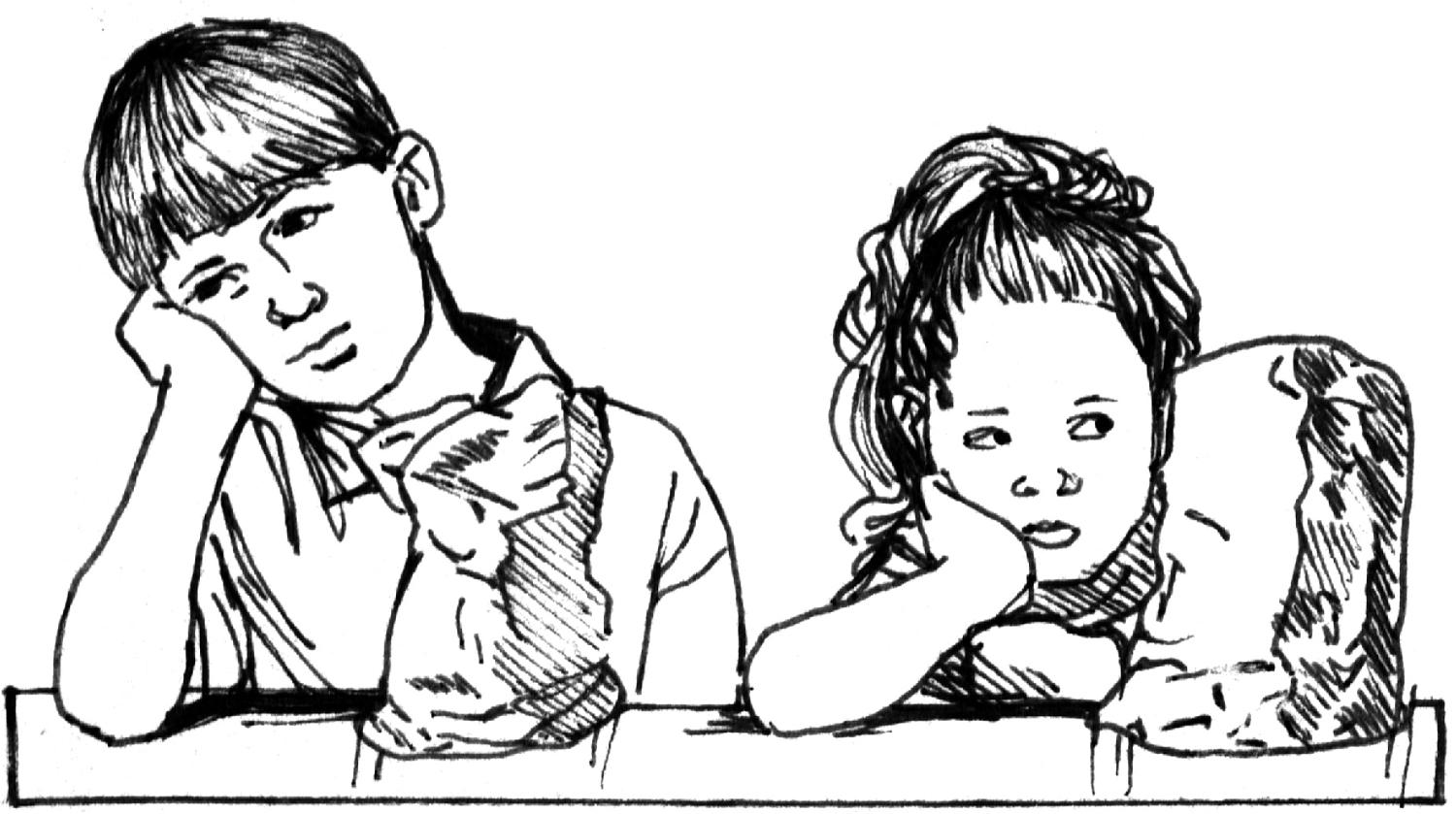 [Speaker Notes: Student-centered
Active, interactive, experiential
Lifelong learning]
Student-CenteredLearrning
Sparking Curiosity
Igniting Passion
Unleashing Genius
One size fits all / let a thousand flowers bloom?
[Speaker Notes: Martin quote]
Thriving under disruption
International and regional agreements
Innovative dimensions in accreditation criteria
Inclusion of new accountability measures
Cultivate core values of QA
[Speaker Notes: U presidents in jail in Chile]
Innovative features
Embrace curricular and pedagogical innovations
Incorporate innovations in admission, assessment and degree configuration
Focus on outcomes and added value
Learning achievement 
Competencies acquired
[Speaker Notes: U presidents in jail in Chile]
Integrate valid elements of new accountability instruments
Voice of the students (student engagement)
Voice of society (labor market / employers)
Recognition of new credentials
Rely on predictive analytics
[Speaker Notes: U presidents in jail in Chile]
Cultivate and strengthen what makes accreditation unique
International and regional convergence / collaboration
By and for the members
Intellectual and institutional independence
Flexibility
[Speaker Notes: U presidents in jail in Chile]
Role of QAin an International Perspective
Trust (example of refugees)
Transparency
Relevance
[Speaker Notes: Transfer from CC to U
Registered in one main institution but courses from other universities
Regular degree with online certificates from professional institutions (Yacine Toronto, U of Dar Es Salaam)]
Role of QAin an International Perspective
Collaborative platforms for sharing of experience and capacity building 
Outcome-based quality assurance open to innovative practices
Framework to recognize new forms of qualifications
[Speaker Notes: Transfer from CC to U
Registered in one main institution but courses from other universities
Regular degree with online certificates from professional institutions (Yacine Toronto, U of Dar Es Salaam)]
Aligned Multi-layer QA System
Trust & Transparency
I & R QA
Agreements
& Networks
Trust & Transparency
National Quality Assurance
Internal Quality Assurance
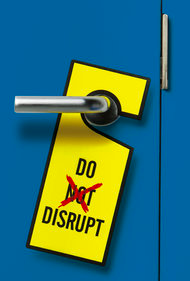 [Speaker Notes: Expiry principle]
Beta mode
Continuous change and adaptation
Open mind to accept innovation
Humility: learning as you go
[Speaker Notes: All-in-One

Lotus Notes

Outloock

Gmail

Yahoo

Mark Twain: I love progress, it’s change I don’t like]
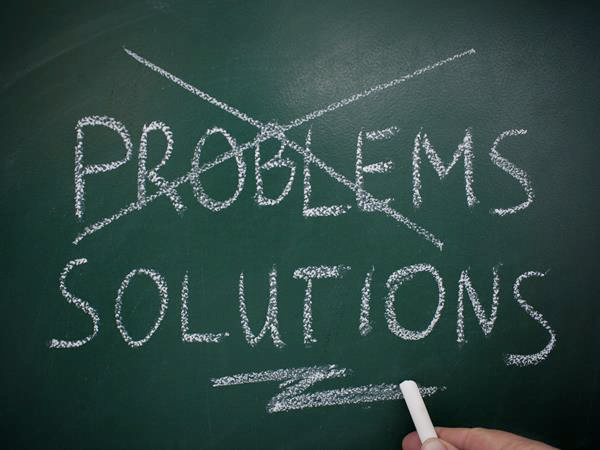